Epigenetics updateJuly 15, 2019
Candidate genes for breast cancer detection
Downs, Mercado-Rodriguez, Cimino-Mathews, Chen, Yuan, Van Den Berg, Cope, Schmitt, Tse, Ali, Meir-Levi, Sood, Li, Richardson, Mosunjac, Rizzo, Tulac, Kocmond, de Guzman, Lai, Rhees, Bates, Wolff, Gabrielson, Harvey, Umbricht, Visvanathan, Fackler, Sukumar. DNA Methylation Markers for Breast Cancer Detection in the Developing World. Clin. Cancer Res. 31300453

"Two case-control studies were conducted comparing cancer and benign breast tissue identified from clinical repositories in the U.S., China, and South Africa for marker selection/training (N=226) and testing (N=246). Twenty-five methylated markers were assayed ... In the independent test cohort, this panel yielded an AUC of 0.937 (95% CI = 0.900-0.970)"
Phenoage and smoking
Yang, Gao, Just, Colicino, Wang, Coull, Hou, Zheng, Vokonas, Schwartz, Baccarelli. Smoking-Related DNA Methylation is Associated with DNA Methylation Phenotypic Age Acceleration: The Veterans Affairs Normative Aging Study. Int J Environ Res Public Health. 31277270
n=692
Yes, PhenoAge is associated with smoking, unlike Horvath’s DNAm age.
Neutrophil/Lymphocyte Ratio and brain cancer
Brenner, Friger, Geffen, Kaisman-Elbaz, Lavrenkov. The Prognostic Value of the Pretreatment Neutrophil/Lymphocyte Ratio in Patients with Glioblastoma Multiforme Brain Tumors: A Retrospective Cohort Study of Patients Treated with Combined Modality Surgery, Radiation Therapy, and Temozolomide Chemotherapy. Oncology. 31288238
n=89
"pretreatment NLR was not prognostic"
Global methylation and social factors
Laubach, Faulk, Dolinoy, Montrose, Jones, Ray, Pioon, Holekamp. Early life social and ecological determinants of global DNA methylation in wild spotted hyenas. Mol. Ecol. 31291495
"maternal rank, anthropogenic disturbance, and prey availability early in life are associated with later life global DNA methylation"
2.75% global methylation in offspring of high and low rank mothers
EWAS of pollution
Sayols-Baixeras, Fernandez-Sanles, Prats-Uribe, Subirana, Plusquin, Kanzli, Marrugat, Basagana, Elosua. Association between long-term air pollution exposure and DNA methylation: The REGICOR study. Environ. Res. 31260916
N=630 discovery (REGICOR)
N=454 validation (EPIC-Italy)
"NOX, NO2, PM10, PM2.5, PMcoarse, traffic intensity and traffic load exposure were measured”
“Neither new genomic loci associated with long-term air pollution were identified, nor previously identified loci were replicated."
EWAS in non-peripheral tissues
Ho, Winham, Armasu, Blacker, Millischer, Lavebratt, Overholser, Jurjus, Dieter, Mahajan, Rajkowska, Vallender, Stockmeier, Robertson, Frye, Choi, Veldic. Genome-wide DNA methylomic differences between dorsolateral prefrontal and temporal pole cortices of bipolar disorder. J Psychiatr Res. 31279243
“20 BD, ten major depression (MDD), and ten control age-and-sex-matched subjects.”
No associations with BD survived adjustment for multiple tests.
Cardenas, Sordillo, Rifas-Shiman, Chung, Liang, Coull, Hivert, Lai, Forno, Celedon, Litonjua, Brennan, DeMeo, Baccarelli, Oken, Gold. The nasal methylome as a biomarker of asthma and airway inflammation in children. Nat Commun. 31300640
"we collect nasal swabs from the anterior nares of 547 children (mean-age 12.9 y)”
EWAS of “current asthma, allergen sensitization, allergic rhinitis, fractional exhaled nitric oxide (FeNO) and lung function.”
“asthma (285-CpGs), FeNO (8,372-CpGs; 191-DMRs), total IgE (3-CpGs; 3-DMRs), environment IgE (17-CpGs; 4-DMRs), allergic asthma (1,235-CpGs; 7-DMRs) and bronchodilator response (130-CpGs).”
Multiple cell types
Bradford, Nair, Statham, van Dijk, Peters, Anwar, French, von Martels, Sutcliffe, Maddugoda, Peranec, Varinli, Arnoldy, Buckley, Ross, Zotenko, Song, Stirzaker, Bauer, Qu, Swarbrick, Lutgers, Lord, Samaras, Molloy, Clark. Methylome and transcriptome maps of human visceral and subcutaneous adipocytes reveal key epigenetic differences at developmental genes. Sci Rep. 31266983
"we characterised transcriptomes and methylomes of isolated adipocytes from matched SA and VA tissues of individuals with normal BMI to identify epigenetic differences and their contribution to cell type and depot-specific function.“

Mendizabal, Berto, Usui, Toriumi, Chatterjee, Douglas, Huh, Jeong, Layman, Tamminga, Preuss, Konopka, Yi. Cell type-specific epigenetic links to schizophrenia risk in the brain. Genome Biol. 31288836
"whole-genome methylomes (N = 95) and transcriptomes (N = 89) from neurons and oligodendrocytes". 
Identified DNAm differences between schizophrenia and controls at FDR < 0.2: 60 in NeuN+ and 201 in OLIG2+.
EWAS of microRNAs
Huan, Mendelson, Joehanes, Yao, Liu, Song, Bhattacharya, Rong, Tanriverdi, Keefe, Murabito, Courchesne, Larson, Freedman, Levy. Epigenome-wide association study of DNA methylation and microRNA expression highlights novel pathways for human complex traits. Epigenetics. 31282290
283 miRNAs and DNAm at 450K CpG sites in whole blood
N=3565 individuals227 CpGs associated with the expression of 40 nearby miRNAs 
91 independent CpG sites at r2<0.2 
Bidirectional Mendelian randomization (MR) analysis identified 58 CpG/miRNA pairs where DNAm causes miRNA but not the reverse
Data available from dbGaP
EWAS with two-sample MR
Wiklund, Karhunen, Richmond, Parmar, Rodriguez, De Silva, Wielscher, Rezwan, Richardson, Veijola, Herzig, Holloway, Relton, Sebert, Jarvelin. DNA methylation links prenatal smoking exposure to later life health outcomes in offspring. Clin Epigenetics. 31262328
prenatal maternal smoking with offspring blood DNA methylation in 2821 individuals (age 16 to 48 years) 
5 prospective birth cohorts
69 differentially methylated CpG sites
Mendelian randomization found four maternal smoking-related CpG sites increased risk of either inflammatory bowel disease or schizophrenia
Richardson, Richmond, North, Hemani, Davey Smith, Sharp, Relton. An integrative approach to detect epigenetic mechanisms that putatively mediate the influence of lifestyle exposures on disease susceptibility. Int J Epidemiol. 31257439
412 CpG sites associated with prenatal smoking
2SMR identified 22 associations with complex traits (from among 412 CpG sites and 634 traits)
Exposure -> CpG -> Complex trait 
1. Exposure -> CpG: published EWAS
2. CpG -> Complex trait: mQTLdb + published GWAS and UK Biobank
Wiklund et al: 69 CpG sites and 106 diseases
(associated with prenatal smoke in peripheral blood at age 16-48)
Richardson et al: 412 CpG sites and 643 complex traits
(associated with prenatal smoke in cord blood)
Methods
Liu, Yang, Wang, Lin, Kang, Jia, Ye. MEpurity: estimating tumor purity using DNA methylation data. Bioinformatics. 31297508
“a beta mixture model-based algorithm, to estimate the tumor purity based on tumor-only Illumina Infinium 450k methylation microarray data”
Weber, Saelens, Cannoodt, Soneson, Hapfelmeier, Gardner, Boulesteix, Saeys, Robinson. Essential guidelines for computational method benchmarking. Genome Biol. 31221194
Gomez, Odom, Young, Martin, Liu, Chen, Griswold, Gao, Zhang, Wang. coMethDMR: accurate identification of co-methylated and differentially methylated regions in epigenome-wide association studies with continuous phenotypes. Nucleic Acids Res. 31291459
“Instead of testing all CpGs within a genomic region, coMethDMR carries out an additional step that selects co-methylated sub-regions first. Next, coMethDMR tests association between methylation levels within the sub-region and phenotype via a random coefficient mixed effects model that models both variations between CpG sites within the region and differential methylation simultaneously”
- Compared to comb-p, DMRcate, bumphunter, seqlm.
Reviews
Yuan, Xu. Telomerase Reverse Transcriptase (TERT) in Action: Cross-Talking with Epigenetics. Int J Mol Sci. 31284662
Tert is normally silent in most cell types except "stem cells, activated lymphocytes, and other highly proliferative cells."
"TERT induction is widespread in human malignant cells"
"TERT/telomerase extends telomere length"
But, TERT/telomerase may participate in other processes.
We discuss:
1. "How TERT contributes to epigenetic alterations in physiological processes and cancer"
2. "how the aberrant epigenetics in turn facilitate TERT expression and function, eventually promoting cancer either initiation or progression or both."
3. "Finally, we briefly discuss clinical implications of the TERT-related methylation"
Reviews
Ehrlich. DNA hypermethylation in disease: mechanisms and clinical relevance. Epigenetics. 31284823
 "Disease-linked DNA hypermethylation can help drive oncogenesis partly by 
- its effects on cancer stem cells and by the CpG island methylator phenotype (CIMP); 
- atherosclerosis by disease-related cell transdifferentiation; 
- autoimmune and neurological diseases through abnormal perturbations of cell memory; and 
- diverse age-associated diseases by age-related accumulation of epigenetic alterations."
CIMP: Many CpG islands have increasing DNAm levels with age. However, there are additionally, in colorectal cancer, specific CpG islands near tumor supressor genes with increased DNA methylation.
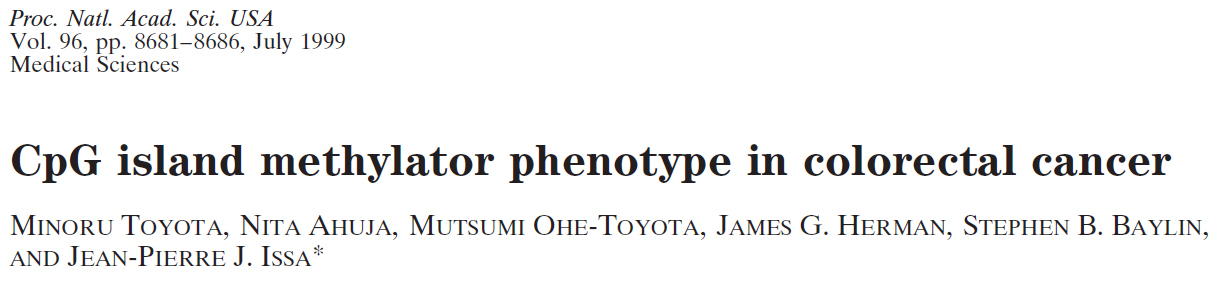